ДОНЕЦКАЯ НАРОДНАЯ РЕСПУБЛИКА
МИНИСТЕРСТВО ОБРАЗОВАНИЯ И НАУКИ
ГОУ ВПО «ДОНЕЦКИЙ НАЦИОНАЛЬНЫЙ УНИВЕРСИТЕТ»
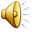 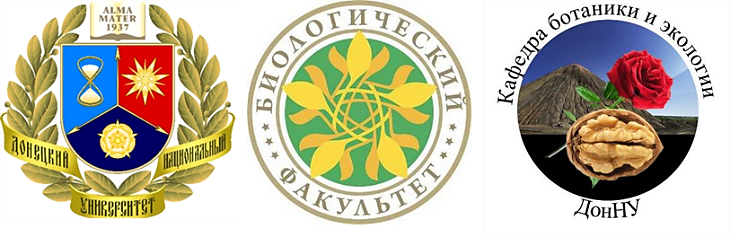 OENOTHERA SALICIFOLIA DESF. EX G. DON В ТЕХНОГЕННЫХ ЭКОТОПАХ Г. МАКЕЕВКИ (ДНР)
Калинина Анжела Викторовна
аспирант кафедры ботаники и экологии
Сатка 2022
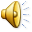 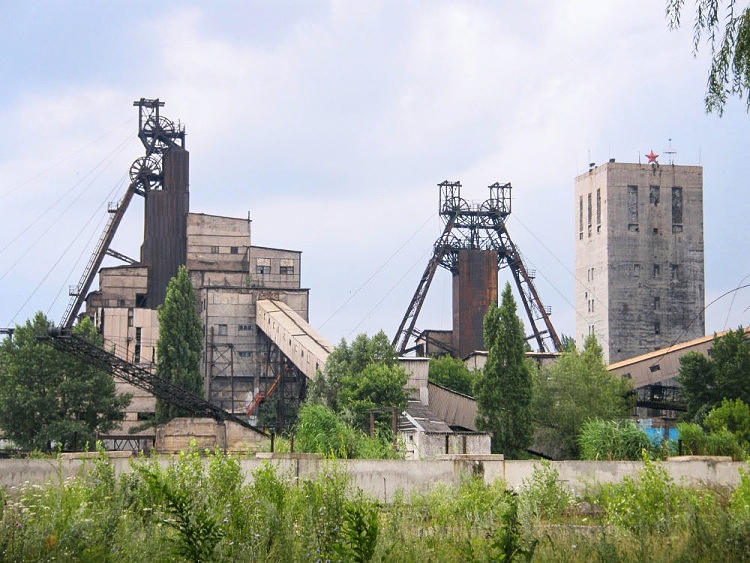 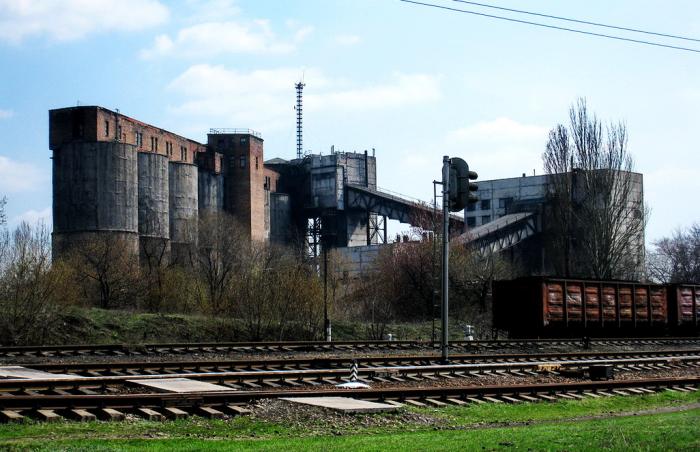 А
Б
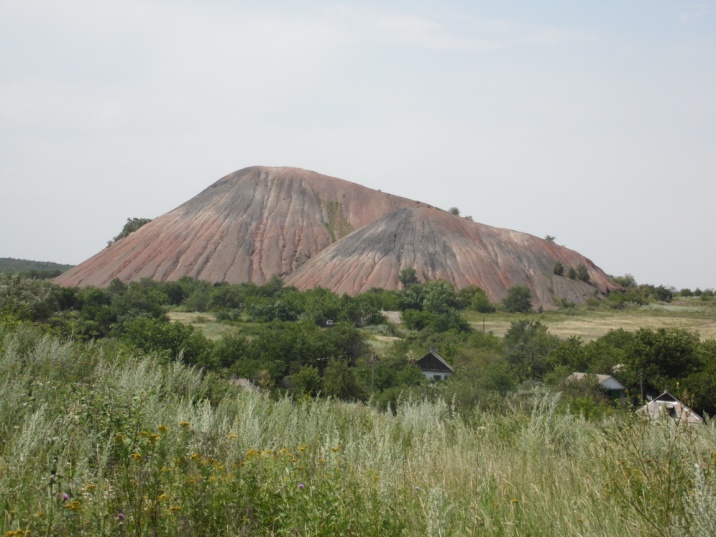 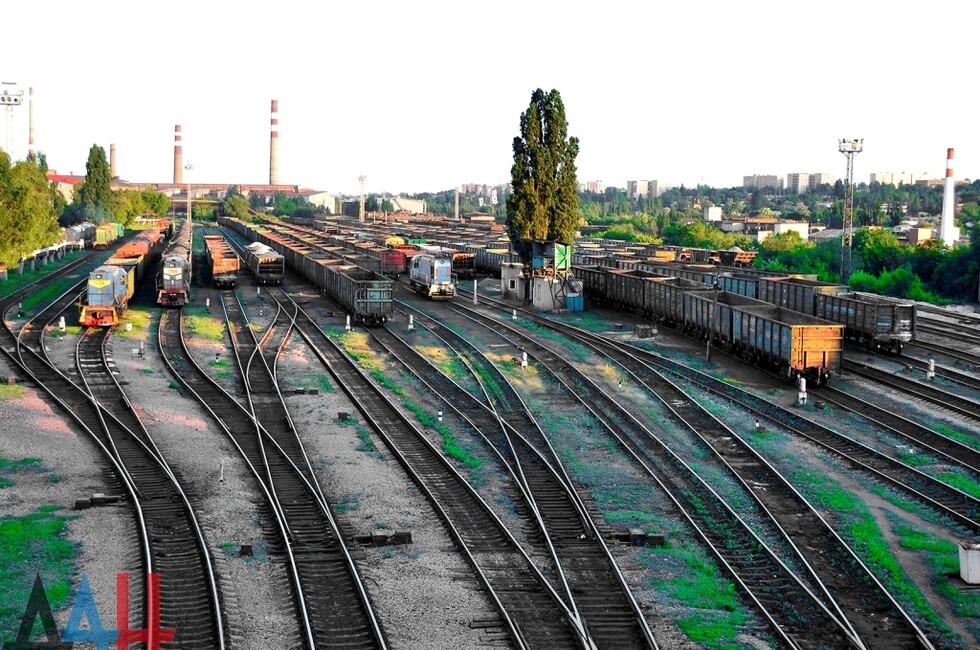 Г
В
Рисунок 1 – Антропогенно трансформированные экотопы Донбасса: 
А. Шахта им. Ленина (г. Макевка); Б. ЦОФ «Чумаковская» (г. Донецк); 
В. Породный отвал (г. Макевка); Г. Железнодорожное полотно (г. Донецк)
2
Цель работы – провести анализ изменчивости некоторых морфометрических параметров и установить особенности качества семенного материала по энергии прорастания и всхожести особей ценопопуляций Оenothera salicifolia Desf. ex G. Don в условиях техногенных экотопов г. Макеевки.
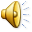 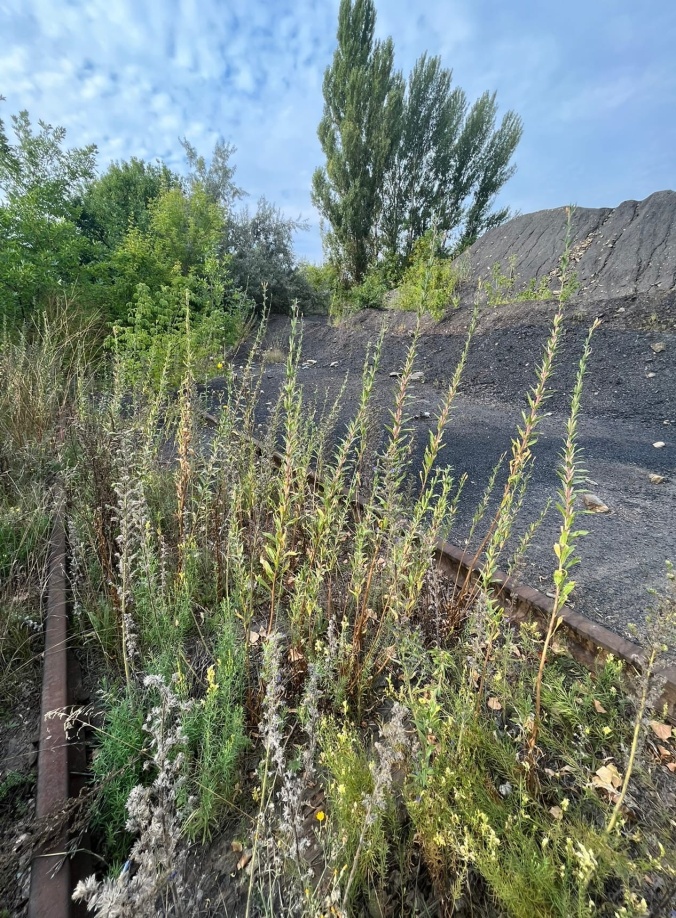 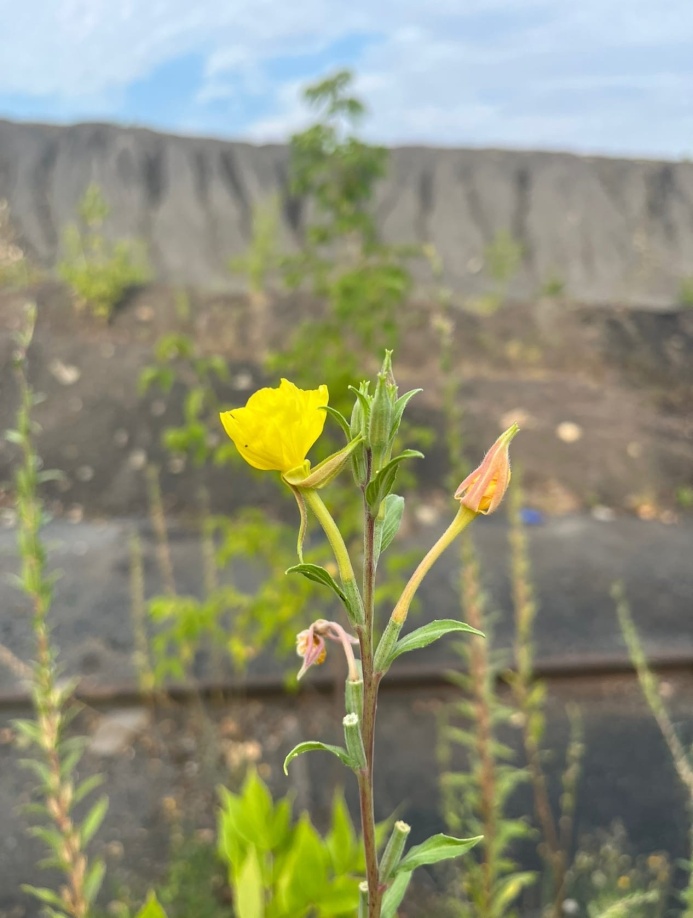 А
Б
В
Рисунок 2 – Оenothera salicifolia Desf. ex G. Don в условиях техногенных экотопов г.Макеевки:
 А – верхняя часть соцветия; Б – ценопопуляция, сформированная на породном отвале (ЦП 1); В – ценопопуляция, сформированная  на железнодорожных путях (ЦП 2)
3
Морфометрические параметры особей
 Оenothera salicifolia Desf. ex G. Don 
в условиях техногенных экотопов г. Макеевки
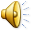 Примечание: ЦП 1 сформирована на уплощенной вершине породного отвала г. Макеевки, Советского района; 
ЦП 2 сформирована на железнодорожных путях территории шахты Калиновская-Восточная, г. Макеевки Советского района.
4
Лимиты некоторых морфометрических параметров
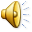 Примечание: х±SX – среднее арифметическое с ошибкой среднего; 
CV, % – коэффициент вариации; max – максимальное значение признака; 
min – минимальное значение признака
5
Амплитуда изменчивости признаков по шкале С.А. Мамаева
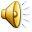 Примечание: B – ветвление; Lr – длина генеративной оси побега; H – высота особи; 
LwFr – длинна плода;  wr – масса семян.

Уровни изменчивости:очень низкий (С < 7 %), низкий (С = 8 -12 %), средний (С = 13 - 20 %), 
повышенный (С = 21 - 30 %), высокий (С = 31 - 40 %), очень высокий (С > 40 %).
6
Качество семенного материала 
Оenothera salicifolia Desf. ex G. Don, 
собранного на техногенных экопотах г. Макеевки
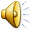 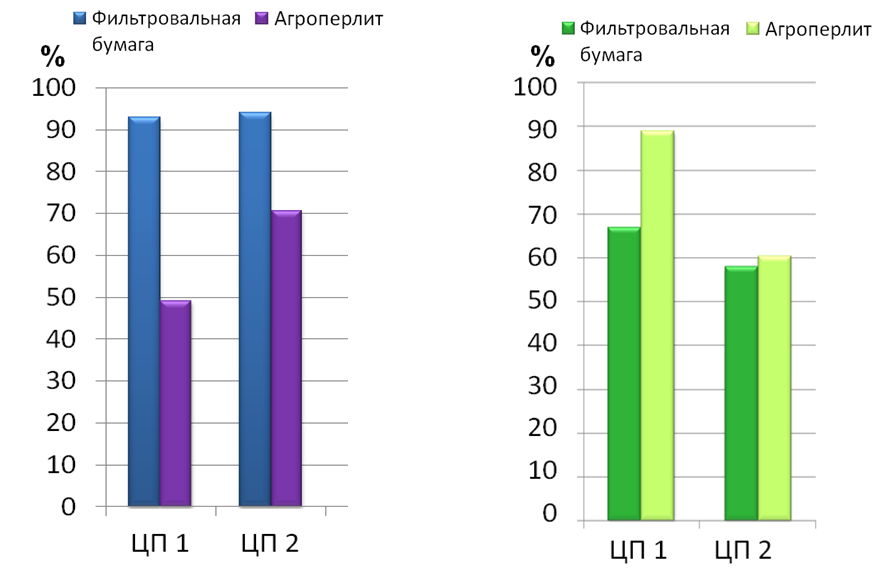 Рисунок 3 – Энергия прорастания семян
Рисунок 4 – Всхожесть семян
7
Заключение
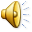 В результате проведенного исследования подтверждена высокая адаптивная способность адвентивного вида Оe. salicifolia в условиях техногенных экотопов г. Макеевки. Установлено, что под действием сильного техногенного влияния наблюдается увеличение ростовых показателей особей. Отмечено высокое варьирование в условиях произрастания породного отвала таких признаков, как ветвление (B), высота особей (H), длина цветоносной оси (Lr). Это свидетельствует о нестабильных и более неблагоприятных условиях среды существования. Длина плода (LwFr) и масса семян (wr) имеют низкую вариабельность, являются морфологически более консервативными признаками. 
		Высокий процент энергии прорастания и всхожести семян увеличивает риски приживаемости вида при заносе, а впоследствии и дальнейшую успешную натурализацию его в новых местообитаниях. 
		Влияние экологических факторов на продуктивность особей Оe. salicifolia в техногенных условиях ДНР требует дальнейшего исследования.
8